h
T
h
i
S
a
e
n
p
s
e
a
A
p
t
h
l
b
(El alfabeto español)
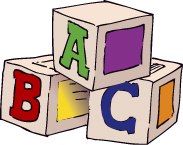 Practica:  https://www.youtube.com/watch?v=1EmakH0xz9U
&
https://www.youtube.com/watch?v=5MJbHmgaeDM  COSMO
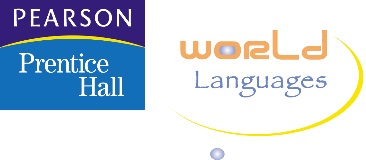 Objective: Students will learn the Spanish Phonetic Alphabet.  They will be able to sound out words correctly in Spanish
Anticipatory Set:
Day 1: Quizlet “Ness Practice Spanish Pronunciation”
Day 2:  Supplies Check
Learning Activities: (Unit I Packet
1.  Watch two quick films
2.  Learn alphabet, practice,  take notes  
3.  Individual Phonetic practice
4.  Group phonetic practice
Homework
6. Phonetically say and spell the names of Ten people in your family to a family member  Bring, or email, a note from your folks that indicates you completed the assignment.
7. Be prepared for a pronunciation quiz next class period
Los Vocales
A, E, I, O, U & Sometimes Y
Accents
Diphthongs
(a)
a
Like the a in “father,” but shorter
Examples:
más
nada
casa
pasa
mañana
encantada
Note: In this presentation, all vowels will be circled.
(e)
e
Like the e in “they,” but without the “y” glide
es
mesa
interesante
tres
deporte
México
i
(i)
Like the ee in “teeth” or the i in “machine,” but shorter
mi
libro
inteligente
niño
tímido
rico
o
(o)
Like the o in “hope,” but without the glide
mono
yo
perro
no
u
(u)
Like the u in the name “Lulu,” but shorter
The important thing to remember about the “u” is that it has no initial “y” sound as in English.  When we pronounce the word union, for instance, we actually say yunion.  Leave the “y” sound off in Spanish.
unión
universidad
inusual
comunidad
y
(i griega)
The “y,” when word-final, acts as a semivowel, that is, it has a sound similar to the vowel “i.”
Voy
rey
When word-initial or intervocalic, it functions as a consonant and sounds like the y in English.
ya
rayo
El Alfabeto Español
Practica:  https://www.youtube.com/watch?v=1EmakH0xz9U
(be)
b
The Spanish “b” is similar to the English “b” when initial (pronounced at the beginning of a phrase) or after the letters m or n.
Bailo con María.
el medio ambiente
Hablan bien.
un banco
It is softer, allowing some air to pass through the lips, when intervocalic (located between vowels).
No bailo bien.
Iberia.
Note:  Also see “v.”
(ce)
c
The Spanish “c” has two distinct sounds, depending on its environment, that is, how it is located with respect to certain vowels.  The next slide provides more details.
*
ch
(che)
*
Until 1994, “ch” was a separate letter in Spanish, and words that began with this letter were found in a separate ch section in the dictionary after the section containing words beginning with c.  It is pronounced like the English ch.
charro
chimichanga
muchacho
chica
casa
Unlike the English “k” sound, the hard Spanish c is not aspirated, that is, no air is expelled when it is pronounced.
c = k
copa
. . . before the following three vowels
cura
In Spain, the “c” before e or i is pronounced “th”
"thero"
cero
c = s
circo
"thirco"
. . . before the following two vowels
(de)
d
The Spanish “d” is similar to the English “d” but is pronounced with the tongue farther forward against the upper teeth.  When initial or after the letters n or l, it is harder;
when intervocalic, it is a bit softer, much like the voiced “th” sound in the English word “they.”
Daniel es mi hermano.
andar
¡Buena idea!
nada
f
(efe)
The Spanish “f” is essentially identical  to the English “f.”
Fernando
flan
teléfono
frente
g
(ge)
The Spanish “g” has three distinct sounds, depending on its environment.  The next two slides provide more details.
gato
g = g in "gap"
gota
gusto
. . . before the following three vowels at the beginning of a phrase or after the letter “n”.
tengo
In other cases, such as when intervocalic, the g is softer, somewhat like the g in sugar, before these three vowels.
pagar
lago
igual
gemelo
ge = h in "harp"
gitano
. . . before the following two vowels
Objective: Students will learn the Spanish Phonetic Alphabet.  They will be able to sound out words correctly in Spanish
Anticipatory Set:
Day 1: Quizlet “Ness Practice Spanish Pronunciation”
Day 2:  Supplies Check & Cuac Cuac, El Gallo y La Pata https://www.youtube.com/watch?v=0aZ7lPQ5EXs
Learning Activities: (Unit I Packet
1. 10 Minutes Phonetic Practice (Quizlet)2.  Ma Me Mi Mo Mu (Video)3.  Finish Phonetic Notes4.  Checking for Understanding
Homework
Phonetically say and spell the names of Ten people in your family to a family member  Bring a note from your folks that indicates you completed the assignment (SEE EXAMPLE)
Be prepared for a pronunciation quiz next class period
h
(hache)
The “h” is always completely silent.
h
otel
h
ospital
alco
h
ol
H
ablo español.
j
(jota)
The “j” is pronounced in all cases like the “soft” g, that is, much like an h in English.  In some areas, particularly Spain, the jota is pronounced more crisply, with a somewhat harsh or guttural sound.
José
jarra
atajo
hijo
k
(ka)
The “k” is a letter borrowed from Greek and is found only in words borrowed from other languages.  The k is not aspirated in Spanish.
kilogramo
karate
whisky
https://www.youtube.com/watch?v=pltdDF_tDdc
Please follow along and practice with the speaker
l
(ele)
The “l” is pronounced with the tip of the tongue against the alveolar ridge as in English; however, the tongue is held straight rather than slightly curled.
lotería
alveolar ridge
Lalo
azul
*
ll
(elle)
*
Until 1994, “ll,” like “ch,” was a separate letter in Spanish, and words that began with this letter were listed separately in the dictionary.  See the next slide for more information.
ll
(elle)
The “ll” is pronounced like the English y.
calle = caye
In Spain, it was formerly pronounced as ly, and some conservative, older speakers still use this pronunciation.
calle = calye
m
(eme)
The “m” is pronounced essentially like its English counterpart.
mamá
mole
mensaje
amor
n
(ene)
The “n” is pronounced very much like its English counterpart.
nada
Elena
Nora
máquina
Before the consonants “b”, “p”, and “v”, the “n” is pronounced like an “m.”
un beso
un vaso
un perro
ñ
*
(eñe)
*
After the changes to the Spanish alphabet in 1994, the “ñ” is the one letter that still does not appear in the English alphabet.  It is pronounced like the “ni” combination in the word onion.
niño
año
mañana
baño
p
(pe)
The “p” is unlike the English p in that the latter is aspirated, that is, a puff of air is expelled after the lips separate.  In Spanish, we hold back the air, avoiding the “pop” that is heard in English.
Pablo
pata
papá
ropa
q
(cu)
The “q” is always followed by “u,” as in English, except for a few foreign words such as Iraq, although this word can also be spelled Irak, since the sound  of “q” is essentially identical to that of “k.”  Like the p and [k] sounds, the q is not aspirated.
queso
quilate
pequeño
quien
r
(ere)
The intervocalic, embedded (that is, non-word-initial) “r” involves a single tap of the tongue against the alveolar ridge.  The result is a sound much like the dd in the name “Eddie.”
pero
María
arena
Eddie
*
rr
(erre)
perro
*
(A single letter previous to 1994)
barrio
With the “rr,” or double “r,” the tongue is positioned just as with the single “r,” except that it is held there briefly and allowed to “flap,” creating the “rolling” effect.
derrota
alrededor
en realidad
rosa
Note:  The single “r” is rolled more like the “rr” after l and n.
rubio
When initial, the “r” is rolled exactly like the “rr.”
s
(ese)
The “s” is essentially like the English s in most of the Spanish-speaking world.
sí
casa
peso
sabroso
t
(te)
The “t” is similar to the English t except that it is, again, more dental.  The tongue is brought forward against the upper teeth much as with the “d.”  Like the p and [k] sounds, the t is not aspirated.
té
tamal
Tito
patata
(ve)
v
(uve)
In all environments, the “v” is identical in pronunciation to the “b.”
Voy contigo
envidia
Eva
lavar
Since the “b” and the “v” sound exactly alike, we often distinguish between them by one of the following methods.
(be grande)
b
(b de burro)
(ve chica)
v
(v de vaca)
(doble ve)
w
(uve doble)
(doble u)
The “w” is a letter borrowed from English and is found only in words borrowed from other languages.
whisky
wélter
wáter (closet)
x
(equis)
The “x” is pretty much as in English.
examen
exacto
auxilio
However, in words derived from indigenous languages, it is like a “j” when intervocalic . . .
México
mixe
. . . and like an “s” when initial.
Xochimilco
z
(zeta)
The “z” has two distinct sounds, depending on geography.  The next slide provides more details.
zapato
In the Americas
("sapato")
z = s
In all cases
In Spain
z = th
("thapato")
In all cases
Sounding out Spanish words
Each syllable has a distinct sound focusing on the vowel that shapes the syllable.
Each syllable will have a vowel.
Ju/ni/o
Oc/tu/bre
No/vi/em/bre
Mes
Se/ma/na
Diphthongs /Diptongos
Two vowels side by side the sounds marry. The dominant vowel is stressed
A,E,O are dominant  i,u are weak
An accent mark alerts you when the stress falls on the normally weak vowel. In the combination of two weak vowels, the stress is on the second one.
Examples:
bueno (bvooeh-noh) (good)
cuando (kooahn-doh) (when)
fiar (feeahr) (sell on credit)
fuera (fooeh-rah) (outside)
suizo (sooee-soh) (Swiss)
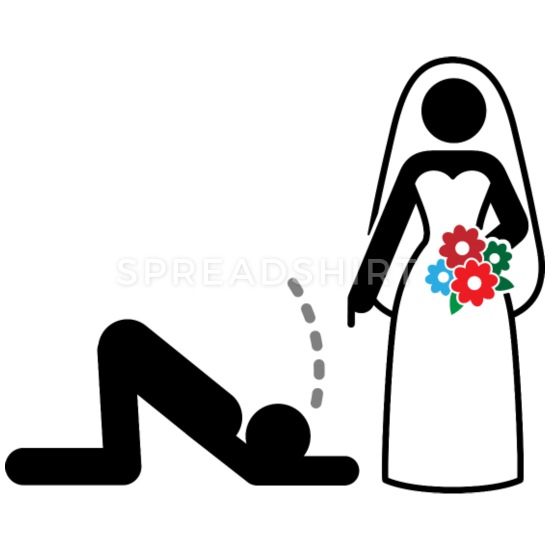 A, E, O
I, U
Diphthongs/ Diptongos
Separating the strong from the strong
When two strong vowels are combined,the vowels retain their separate values, so you must put them into separate syllables. 
aorta (ah-ohr-tah) (aorta, just as in English!)
feo (feh-oh) (ugly)
marea (mah-reh-ah) (tide)
mareo (mah-reh-oh) (dizziness)
A, E, O
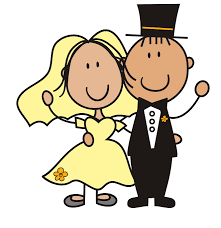 Stress in Spanish words
Accents fall on the vowel, and written accents will always be on the stressed vowel.
Accents
Word Stress in Spanish – and How it Relates to Spanish Accents
In nutshell, those rules go like this:
If the word ends in a vowel, an “n”, or an “s”, stress the 2nd to last syllable:
hablo = “HA-blo”
joven = “JO-ven”
computadora = “com-pu-ta-DO-ra”
hombres = “HOM-bres”
Accents
Word Stress in Spanish – and How it Relates to Spanish Accents
If the word ends in a consonant other than “n” or “s”, stress the last syllable:
español = “es-pa-ÑOL”
estoy = “es-TOY”
Feliz = “fe-LIZ”
trabajador = “tra-ba-ja-DOR”
Written Accents
Word Stress in Spanish – Exceptions
If the word has an acute accent, ignore the above rules and stress the accented syllable:
habló = “ha-BLO”. Without the accent it would be “HA-blo”.
jóvenes = “JO-ve-nes”. Without the accent it would be “jo-VEN-es”
inglés = “in-GLES” Without the accent it would be “IN-gles”
estábamos = “es-TA-ba-mos”. Without the accent it would be “es-ta-BA-mos”
Accents
What Is Word Stress?
In linguistics, stress is when a particular syllable or syllables in a word are emphasized when speaking. Usually this means the syllable is pronounced louder and longer than its neighbors.
Practica
Spell your full name phonetically
Have the following dialogue with three other people
Hola, ¿Cómo se llama?
Me llamo ……, se escribe ……..
¿Y tu?
Me llamo……, se escribe ……...
Homework: Due Aug 30
Phonetically say and spell the names of ten people in your family to a family member  Bring, or email, a note from your folks that indicates you completed the assignment.
Be prepared for a pronunciation quiz next class period
Homework Mastery
Mastery is based on the following standard 
4: All ten names completed correctly 
3: 7-8 Names completed correctly 
2: 4-6 Names completed correctly 
1: 1-3 Names completed correctly 
0: No names completed correctly 
Students who did not complete the assignment as instructed may receive mastery by completing the same assignment with 20 names vs. the original ten names. They are responsible for attending a Pridetime and/or coming in after school to evaluate and record their scores.
Checking for Understanding:
Number 1-9, watch the following video and identify the name of the individuals identified.
https://www.youtube.com/watch?v=lDMDL50iqxM
Correct answers
AlejandroEduardoFabianaMichelleLunaDanielPabloGabrielaValentin
https://www.youtube.com/watch?v=lDMDL50iqxM